BIKE INFO 42/2015
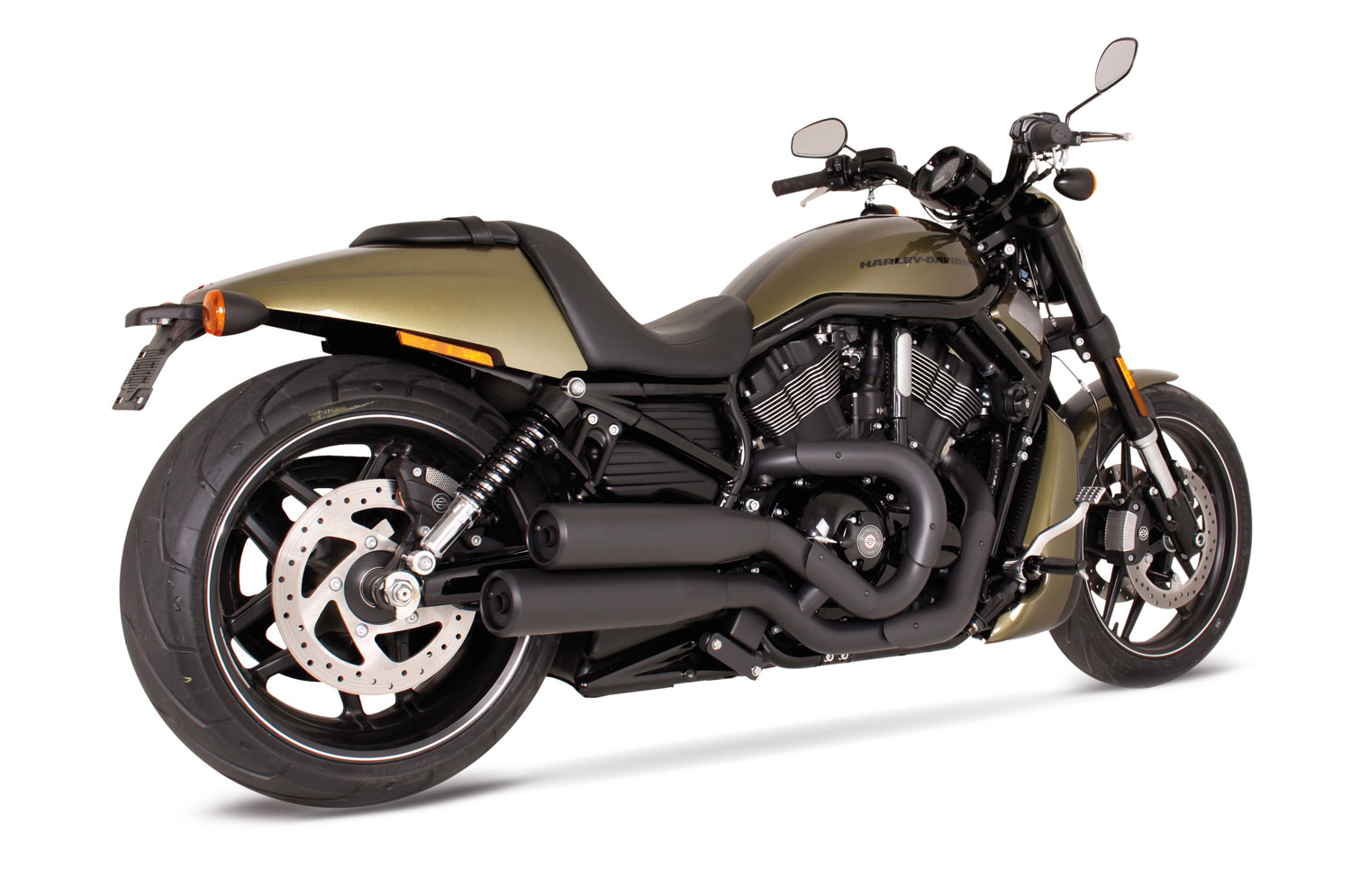 Harley-Davidson Night Rod Special Mod. 2016
Motorrad / Bike
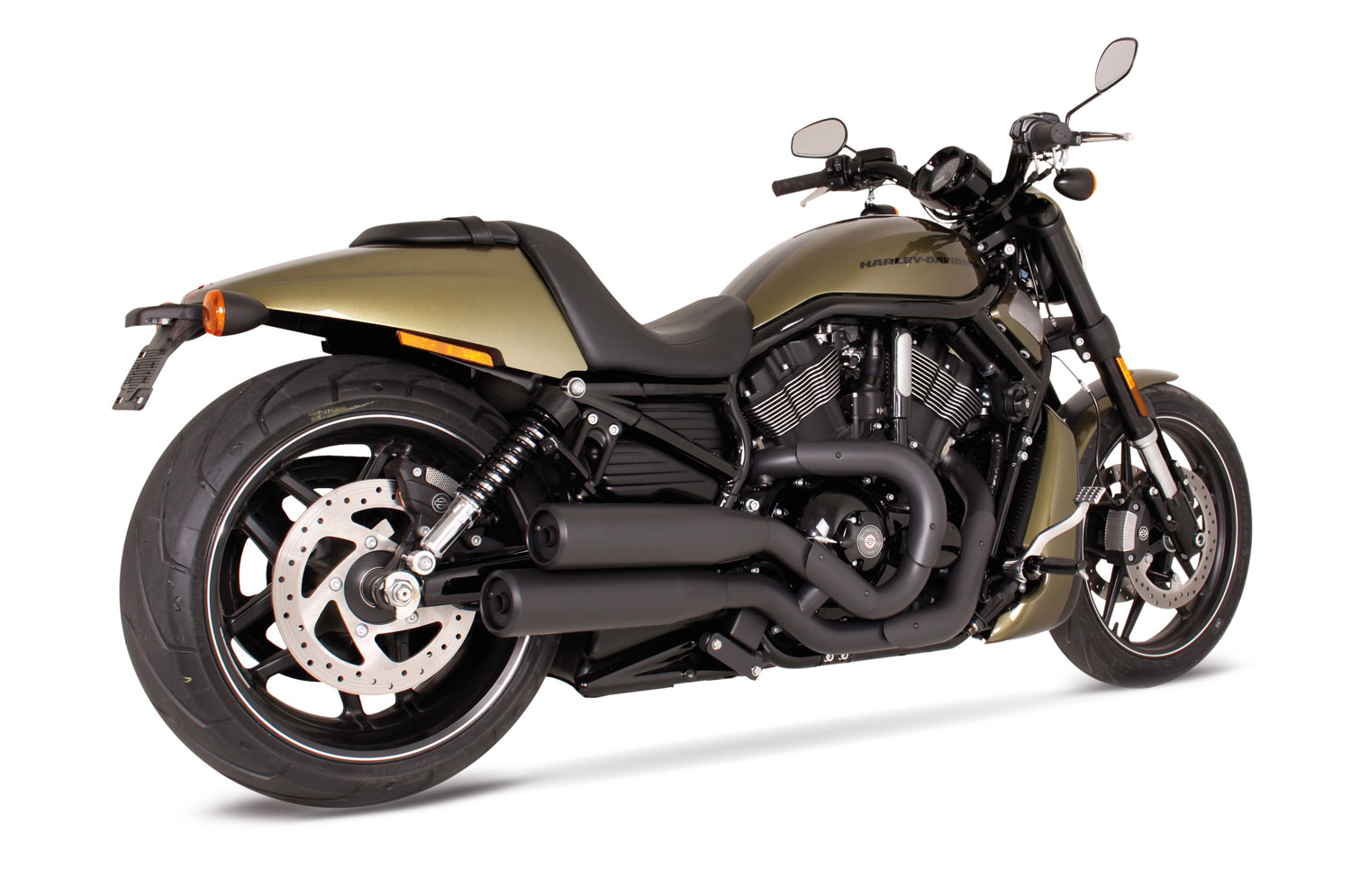 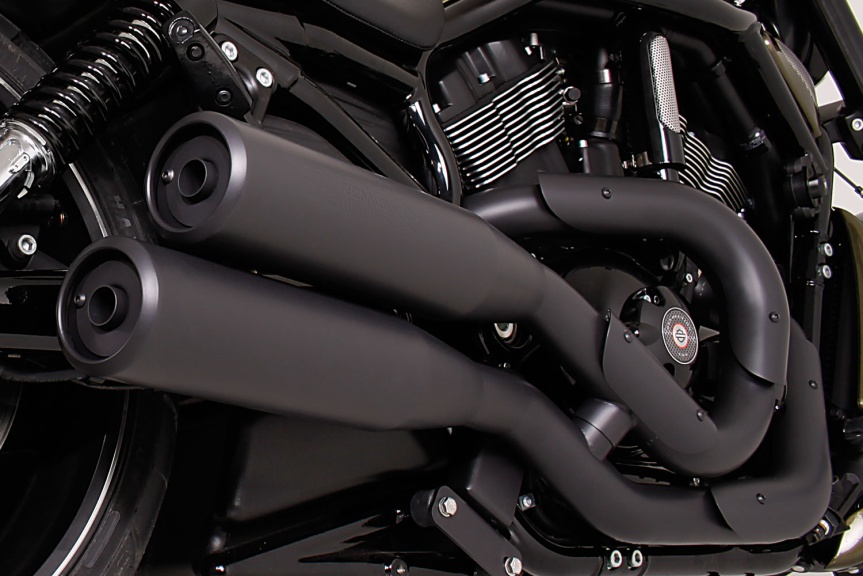 Complete System (2-2)
Abbildung kann vom Original abweichen / Picture can deviate from original product
Motorrad / Bike
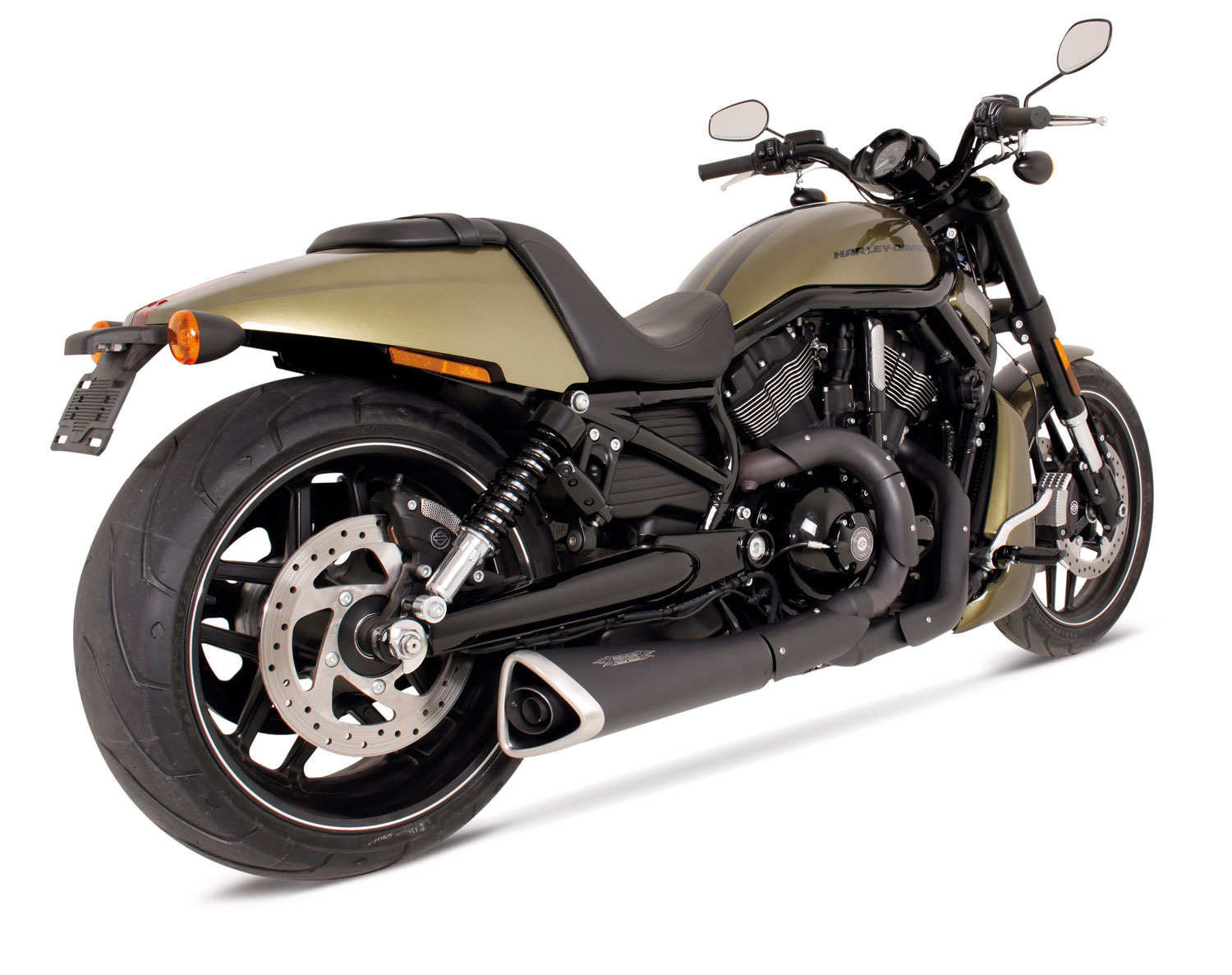 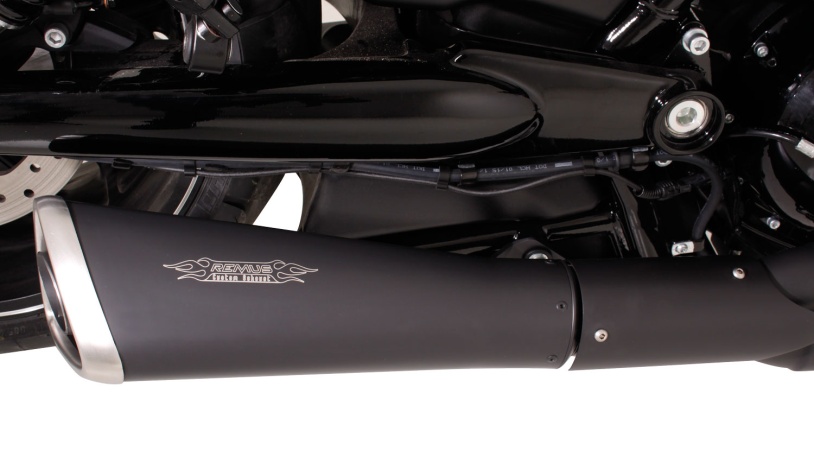 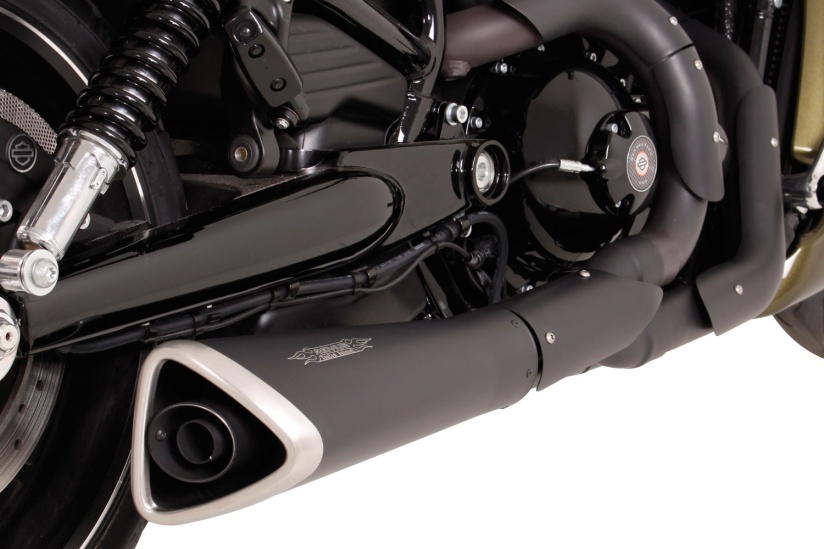 Complete System (2-1) CUSTOMCONE
Abbildung kann vom Original abweichen / Picture can deviate from original product
Motorrad / Bike
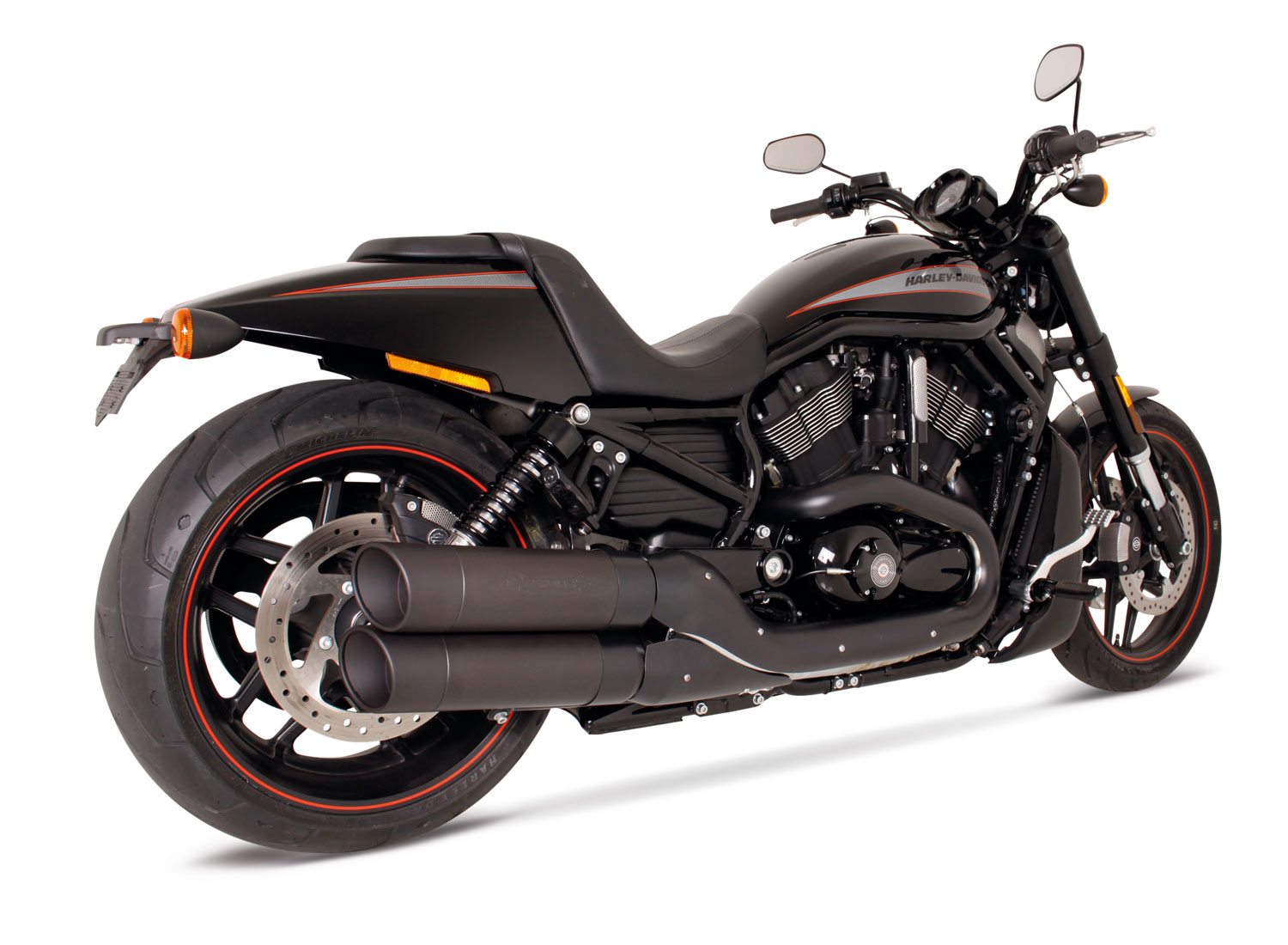 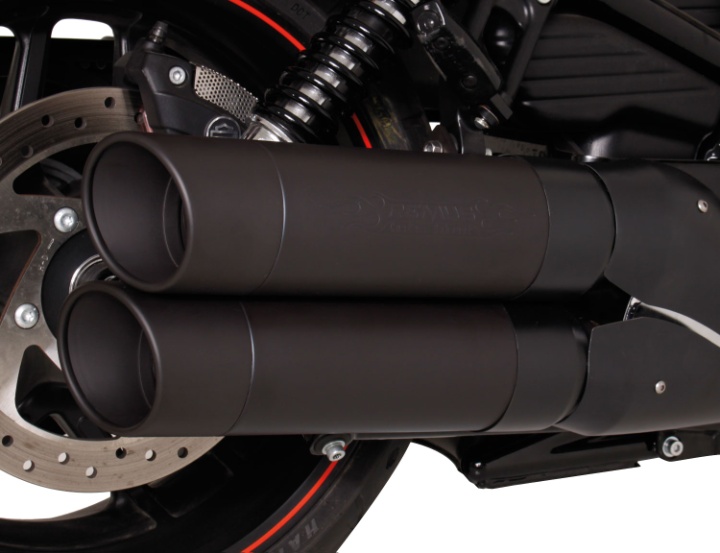 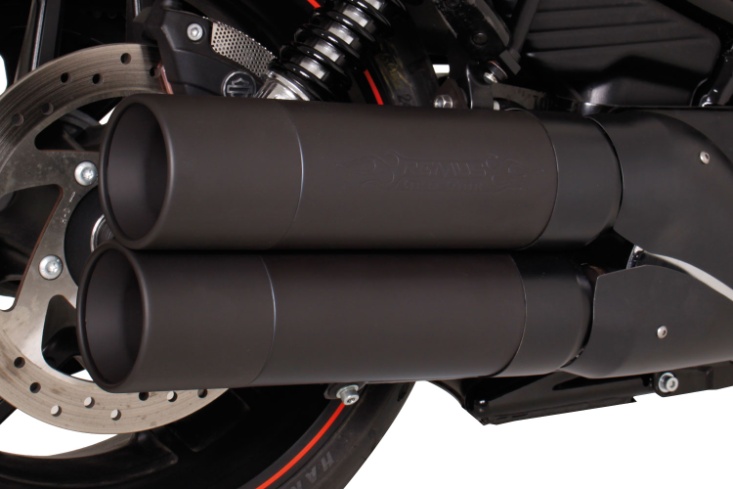 Slip on CUSTOM exhaust Ø 102 mm (4‘‘)
Abbildung kann vom Original abweichen / Picture can deviate from original product
Leistungsdiagramm / Dyno chart
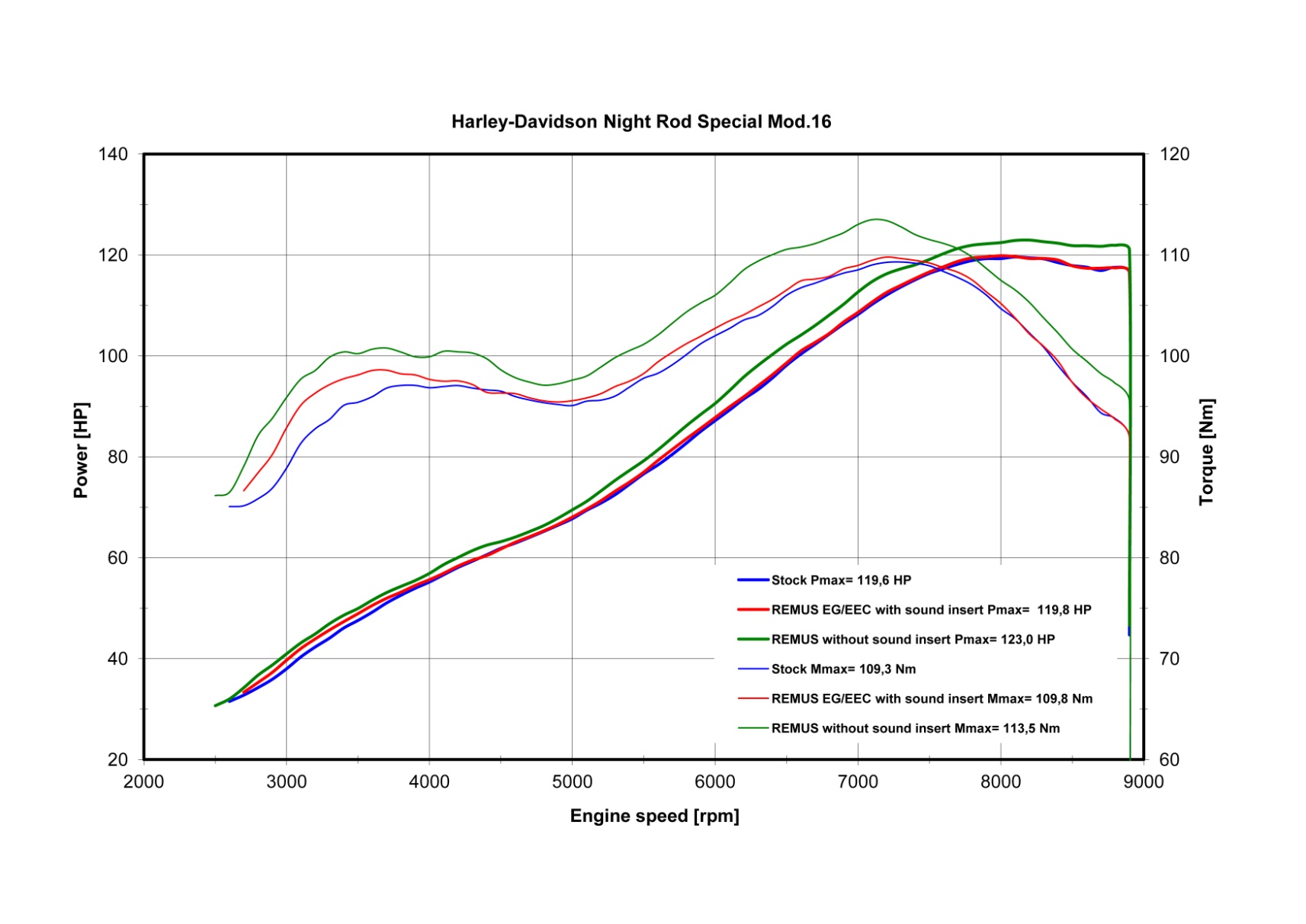 Technische Änderungen und Irrtümer bleiben vorbehalten.
Subject to technical alterations and errors.
Artikelliste / Partnumbers
NEW